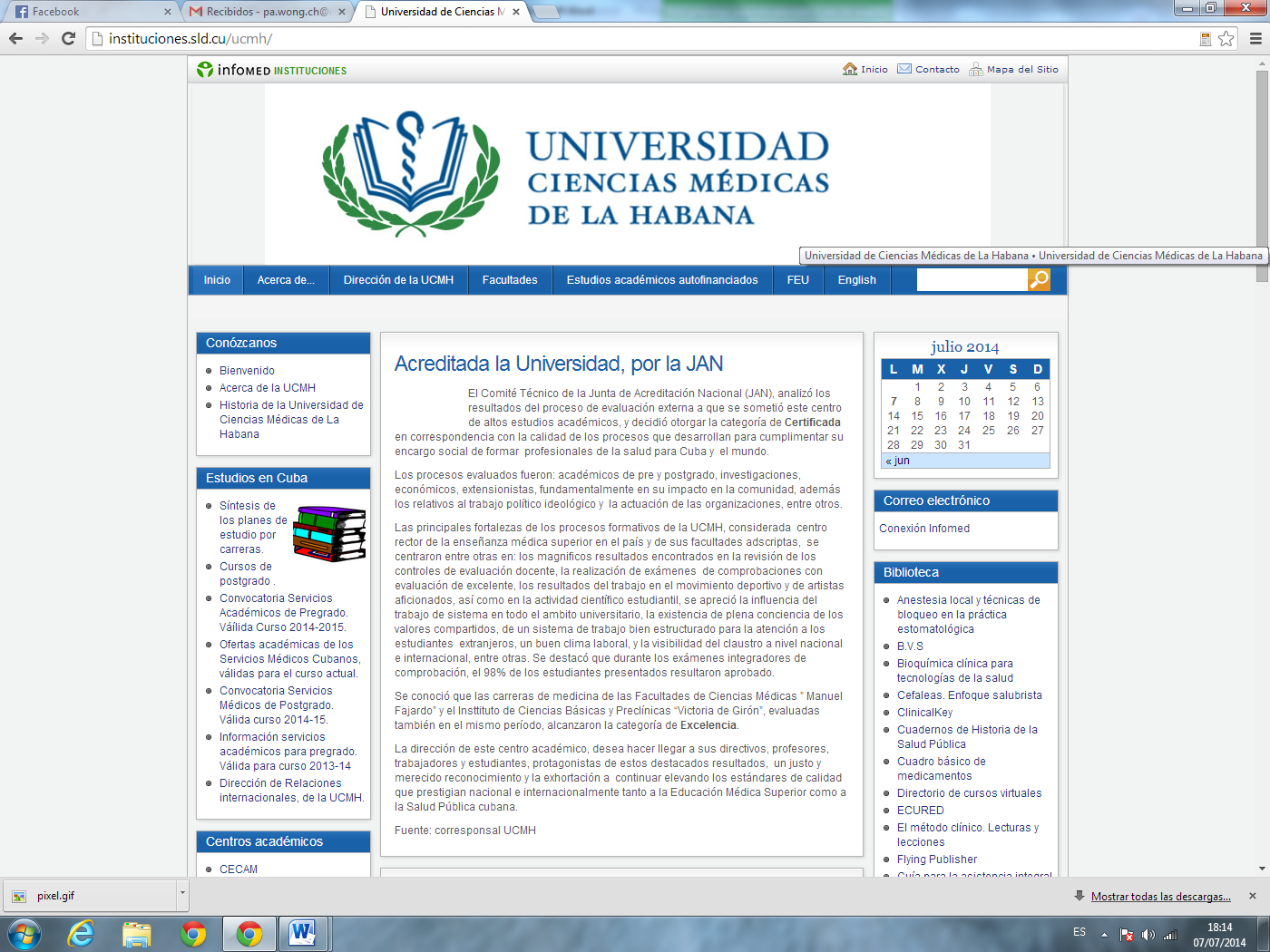 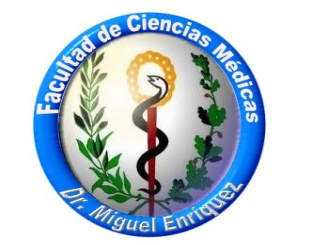 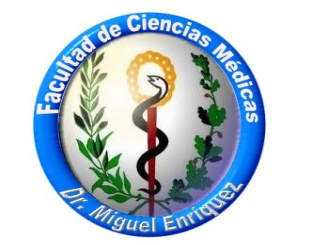 Facultad de Ciencias Médicas 
“Miguel Enríquez”
Tema 2: LESIÓN Y RESPUESTA CELULAR 
Trastornos inmunológicos: AUTOINMUNIDAD
Asignatura: Anatomía Patológica
VI semestre 3er año, Curso 2021-22
FOE: Conferencia de 90 min
Profesor: Dr. José Pedro Martínez Larrarte 
Dra. Eneida Barrios Lamoth
RECORDEMOS
La inflamación o síndrome inflamatorio:
Es un proceso mediante el cual el organismo se defiende ante una agresión externa o cambios morfológicos de células y estructuras internas intentando recuperar el estado se salud anterior
[Speaker Notes: Para que los organismos sobrevivan, resulta esencial la capacidad de librarse de los restos necróticos o lesionados y de los invasores extraños, como los microbios. La respuesta del anfitrión orientada a conseguir estos objetivos se denomina inflamación.
Sin inflamación, las infecciones no serían controladas, las heridas nunca se cicatrizarían y los tejidos lesionados serían una fuente de lesión permanente.]
MANIFESTACIONES CLÍNICAS DE LA INFLAMACIÓN

Dolor
Calor 
Tumor (aumento de volumen)
Rubor
Impotencia funcional
[Speaker Notes: MANIFESTACIONES CLÍNICAS DE LA INFLAMACIÓN

Dolor
Calor 
Tumor (aumento de volumen)
Rubor
Impotencia funcional]
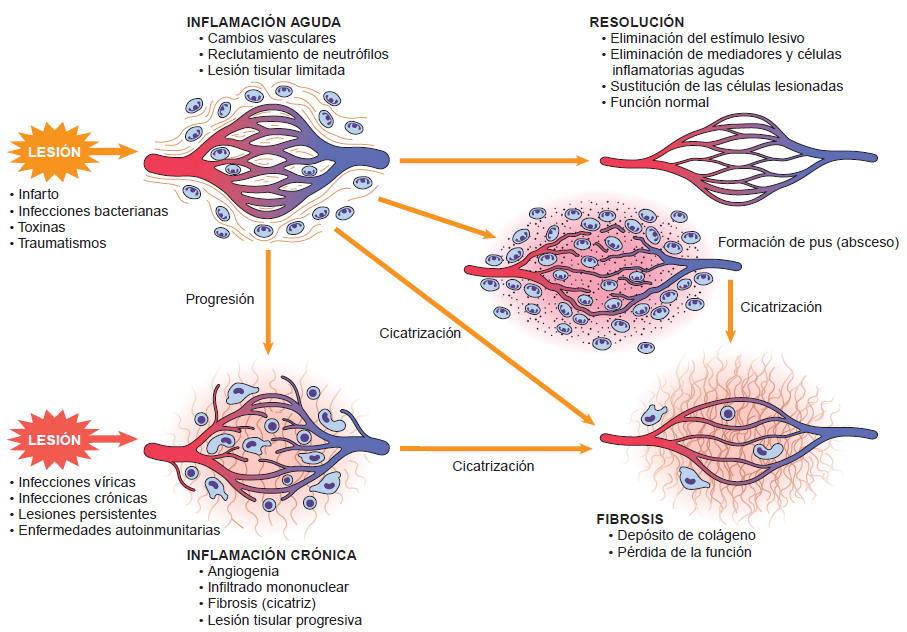 CLASIFICACIÓN DE LA INFLAMACIÓN 

 AGUDA 
 CRÓNICA
CARACTERISTICAS INFLAMACIÓN AGUDA

Respuesta rápida (24 horas)
Alteraciones del calibre vascular
Cambios estructurales de los vaso sanguíneos
Migración de los leucocitos a la lesión
Macrófagos y polimorfonucleares
QUE INDUCE LA INFLAMACIÓN AGUDA

Infecciones (bacterianas, víricas, fúngicas o parasitarias)
La necrosis tisular (tumores o fallos en la apoptosis) 
la isquemia (infarto)
las traumatismos 
Las lesiones físicas y químicas (lesiones térmicas, como en las quemaduras o la congelación)
La radiación
Cuerpos extraños
Las reacciones inmunitarias
[Speaker Notes: QUE INDUCE LA INFLAMACIÓN AGUDA

Infecciones (bacterianas, víricas, fúngicas o parasitarias)
La necrosis tisular (tumores o fallos en la apoptosis) 
la isquemia (infarto)
las traumatismos 
Las lesiones físicas y químicas (lesiones térmicas, como en las quemaduras o la congelación)
La radiación
Cuerpos extraños
Las reacciones inmunitarias]
CARACTERÍSTICAS INFLAMACIÓN CRÓNICA

Presencia de macrófagos, linfocitos y células plasmáticas
Destrucción celular (persisten agentes lesivos)
Curación mediante angiogénesis y fibrosis
QUE INDUCE LA INFLAMACIÓN CRÓNICA

Una inflamación aguda que no se soluciona (infecciones persistentes difíciles de erradicar)
Insidiosa desde su comienzo (enfermedades inflamatorio de origen inmunitario)
Exposición permanente a agentes tóxicos
Dura semanas , meses o años
[Speaker Notes: La inflamación crónica tiene una duración prolongada (semanas o meses) y en este período coexisten la inflamación, las lesiones tisulares y los intentos de reparación en combinaciones variables . Puede aparecer tras una inflamación aguda, como se ha comentado antes, o la inflamación crónica puede comenzar de forma insidiosa, como una respuesta de bajo grado indolente sin manifestaciones de una reacción aguda. Este último tipo de inflamación crónica es la causa de la lesión tisular existente en algunas de las enfermedades humanas más discapacitantes y frecuentes, como la artritis reumatoide, la aterosclerosis, la tuberculosis y la fibrosis pulmonar. Se ha relacionado también con la progresión del cáncer y con cuadros que antes se consideraban puramente degenerativos, como la enfermedad de Alzheimer.]
Recordar también
CLASIFICACIÓN DE LA RESPUESTA INMUNITARIA

Inmunidad innata (natural o nativa)
Inmunidad adaptativa (adquirida o específica)
[Speaker Notes: Clasificación de la respuesta inmunitaria normal

Inmunidad innata (natural o nativa)
Inmunidad adaptativa (adquirida o específica)]
COMPONENTES DE LA INMUNIDAD INNATA

Las barreras epiteliales y la piel
Las células fagocíticas (neutrófilos y macrófagos)
Las células dendríticas
Los linfocitos citolíticos naturales (NK)
Proteínas del plasma 
Proteínas del complemento (clásica, alterna)
Lectina fijadora de manosa
Proteína C reactiva
Surfactante pulmonar
[Speaker Notes: Los principales componentes de la inmunidad innata son las barreras epiteliales que bloquean la entrada de microorganismos, las células fagocíticas (principalmente neutrófilos y macrófagos), las células dendríticas, los linfocitos citolíticos naturales (NK, natural killer) y varias proteínas plasmáticas, como las proteínas del sistema del complemento.]
RESPUESTA CELULAR DE LA INMUNIDAD INNATA:

La inflamación: proceso mediante el cual los leucocitos fagocíticos son atraídos y activados para destruir los microorganismos.
Defensa antivírica:  mediada por células dendríticas y linfocitos NK
[Speaker Notes: Las dos reacciones celulares más importantes de la inmunidad innata son: 

La inflamación, proceso mediante el cual los leucocitos fagocíticos son atraídos y activados para destruir los microorganismos.

La defensa antivírica, mediada por células dendríticas y linfocitos NK.]
COMPONENTES DE LA INMUNIDAD ADAPTATIVA

Linfocitos T  (derivados del timo)
Linfocitos T cooperadores CD4+
Linfocitos T citotóxicos CD8+ 

Linfocitos B (derivados de la medula ósea)
Se transforman en células plasmáticas, formadoras de inmunoglobulinas
[Speaker Notes: INMUNIDAD ADAPTATIVA
El sistema inmunitario adaptativo está formado por los linfocitos y sus productos, como los anticuerpos. Los receptores de los linfocitos son mucho más variados que los del sistema inmunitario innato, aunque los linfocitos no son específicos de los microorganismos de forma inherente, y son capaces de reconocer un gran conjunto de sustancias extrañas.]
TIPOS DE INMUNIDAD ADAPTATIVA

INMUNIDAD HUMORAL: 
protege frente a los microorganismos extracelulares 
mediada por linfocitos B (anticuerpos)

INMUNIDAD CELULAR: 
responsable de la defensa frente a los microorganismos intracelulares. 
está mediada por linfocitos T
[Speaker Notes: Hay dos tipos de inmunidad adaptativa:
inmunidad humoral: que protege frente a los microorganismos extracelulares y sus toxinas, está mediada por linfocitos B (derivados de la médula ósea) y sus productos secretados, los anticuerpos (también llamados inmunoglobulinas, Ig).
Inmunidad celular: responsable de la defensa frente a los microorganismos intracelulares. está mediada por linfocitos T (derivados del timo). 
Ambas clases de linfocitos expresan receptores muy específicos para una amplia variedad de sustancias, llamadas antígenos.]
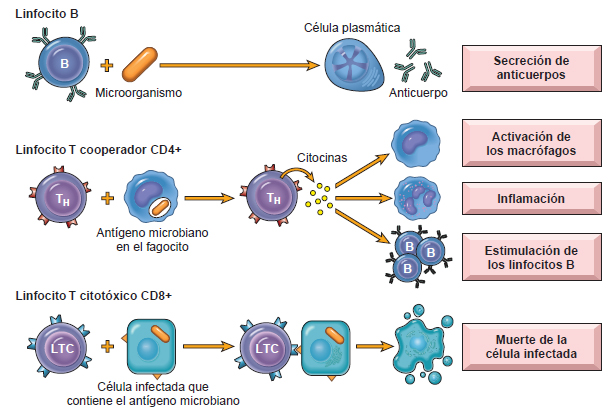 Principales clases de linfocitos y sus funciones en la inmunidad adaptativa
SENSIBILIZADO
Estar expuesto previamente a un antígeno sensibiliza al individuo contra este antígeno

HIPERSENSIBILIDAD
Respuesta excesiva a un antígeno desencadenando una serie de procesos que culminan produciendo una enfermedad
[Speaker Notes: MECANISMOS DE LAS REACCIONES DE HIPERSENSIBILIDAD
Se dice que los individuos que han estado expuestos previamente a un antígeno están sensibilizados. 
En ocasiones, la exposición repetida al mismo antígeno desencadena una reacción patológica; estas reacciones se definen como hipersensibilidad, lo que implica una respuesta excesiva a un antígeno.]
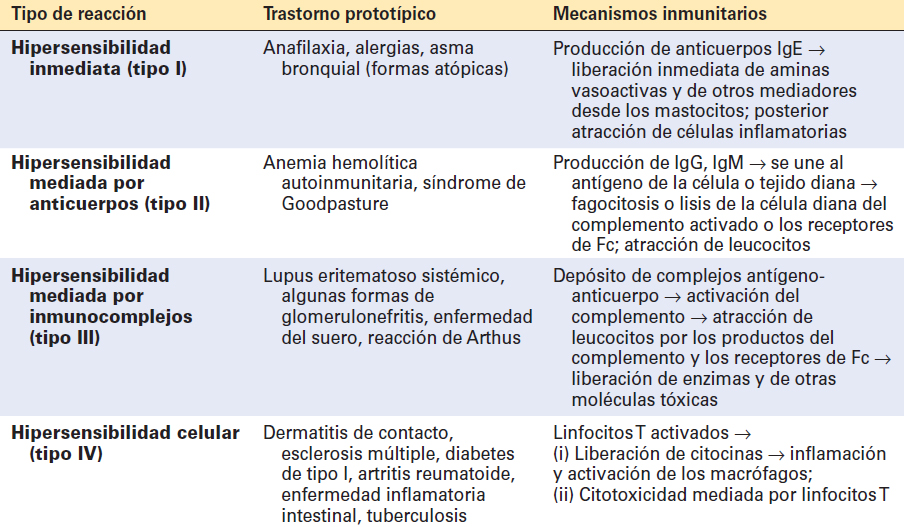 Tipos y mecanismos de hipersensibilidad
[Speaker Notes: Tipos de reacciones de hipersensibilidad

En la hipersensibilidad inmediata (hipersensibilidad de tipo I), la respuesta inmunitaria está mediada por linfocitos T H 2, anticuerpos IgE y mastocitos, y da lugar a la liberación de mediadores, que actúan sobre los vasos y el músculo liso, y de citocinas proinflamatorias, que atraen células inflamatorias.

En los trastornos mediados por anticuerpos (hipersensibilidad de tipo II), los anticuerpos IgG e IgM secretados participan directamente en la lesión de las células, favoreciendo su fagocitosis o lisis, y en la lesión de los tejidos, induciendo inflamación. Los anticuerpos también pueden interferir con funciones celulares y producir enfermedad sin lesión tisular.

En los trastornos mediados por inmunocomplejos (hipersensibilidad de tipo III), los anticuerpos IgG e IgM se unen a antígenos que habitualmente están en la circulación, y los complejos antígeno-anticuerpo se depositan en los tejidos e inducen inflamación. Los leucocitos atraídos a los focos de lesión (neutrófilos y monocitos) producen lesión tisular por la liberación de enzimas lisosómicas y la generación de radicales libres tóxicos.

En los trastornos inmunitarios mediados por células (hipersensibilidad de tipo IV), los linfocitos T sensibilizados (linfocitos T H 1 y T H 17 y LTC) son la causa de la lesión celular tisular. Los linfocitos T H 2 inducen lesiones que forman parte de las reacciones de hipersensibilidad inmediatas, y no se considera que sean un tipo de hipersensibilidad de tipo IV.]
ENFERMEDADES AUTOINMUNITARIAS

Enfermedades que surgen por la presencia de anticuerpos dirigidos a antígenos o estructuras del propio individuo.
[Speaker Notes: Enfermedades que surgen por la producción de anticuerpos dirigidos a antígenos o estructuras del propio individuo.

Las enfermedades inmunitarias frente a los antígenos propios (autoinmunidad) son una causa importante de determinadas enfermedades en los seres humanos, y se estima que afectan al menos al 1-2% de la población]
REQUISITOS PARA LAS ENFERMEDADES AUTOINMUNITARIAS

Presencia de una reacción inmunitaria específica para algún antígeno o tejido propio

Reacción patogénica primaria se mantiene durante toda la enfermedad

Ausencia de otra causa bien definida de la enfermedad
[Speaker Notes: Requisitos antes de considerar que un trastorno se debe verdaderamente a autoinmunidad: 

1) presencia de una reacción inmunitaria específica para algún antígeno o tejido propio.

2) datos de que dicha reacción no es secundaria a la lesión tisular, sino que tiene un significado. patogénico primario

3) ausencia de otra causa bien definida de la enfermedad.]
MECANISMO INMUNITARIO DE LAS ENFERMEDADES AUTOINMUNES

Enfermedades mediadas por anticuerpos e inmunocomplejos
Enfermedades mediadas por linfocitos T

PARA AMBOS MECANISMOS PUEDEN SER:

Enfermedades autoinmunitarias específicas de órgano
Enfermedades autoinmunitarias sistémicas
Enfermedades producidas por reacciones a antígenos microbianos
[Speaker Notes: Enfermedades inflamatorias de mecanismo inmunitario

ENFERMEDADES MEDIADAS POR ANTICUERPOS E INMUNOCOMPLEJOS

Enfermedades autoinmunitarias específicas de órgano
Anemia hemolítica autoinmunitaria
Trombocitopenia autoinmunitaria
Miastenia grave
Enfermedad de Graves
Síndrome de Goodpasture

Enfermedades autoinmunitarias sistémicas
Lupus eritematoso sistémico (LES)

Enfermedades producidas por autoinmunidad o por reacciones a antígenos microbianos
Poliarteritis nudosa

ENFERMEDADES MEDIADAS POR LINFOCITOS T

Enfermedades autoinmunitarias específicas de órgano
Diabetes mellitus de tipo 1
Esclerosis múltiple

Enfermedades autoinmunitarias sistémicas
Artritis reumatoide *
Esclerosis sistémica *
Síndrome de Sjögren *

Enfermedades producidas por autoinmunidad o por reacciones a antígenos microbianos
Enfermedad inflamatoria intestinal (enfermedad de Crohn,
colitis ulcerosa)
Miopatías inflamatorias]
TOLERANCIA INMUNITARIA

Ausencia de respuesta a un antígeno como consecuencia de la exposición de los linfocitos al mismo

AUTOTOLERANCIA

Ausencia de respuesta a los antígenos propios de un individuo, y subyace a nuestra capacidad de vivir en armonía con nuestras células y tejidos.
[Speaker Notes: La tolerancia inmunitaria es el fenómeno de ausencia de respuesta a un antígeno como consecuencia de la exposición de los linfocitos al mismo. 

Autotolerancia se refiere a la ausencia de respuesta a los antígenos propios de un individuo, y subyace a nuestra capacidad de vivir en armonía con nuestras células y tejidos.]
MECANISMOS DE LA AUTOTOLERANCIA

Tolerancia central
Los clones de linfocitos T y B autorreactivos para antígenos propios son destruidos en sus órganos de formación
 
Tolerancia periférica
Anergia
Supresión por linfocitos T reguladores
Eliminación mediante la apoptosis
[Speaker Notes: Tolerancia central 
En este proceso, los clones de linfocitos T y B autorreactivos inmaduros que reconocen antígenos propios durante su
maduración en los órganos linfáticos centrales (o generativos) (el timo para los linfocitos T y la médula ósea para los linfocitos B) son destruidos o se vuelven inofensivos.

Tolerancia periférica 

Anergia: se refiere a la inactivación funcional prolongada o irreversible de los linfocitos, inducida por el contacto con antígenos en determinadas condiciones.

Supresión por linfocitos T reguladores: 
La actividad inhibidora de estos linfocitos puede estar mediada por la secreción de citocinas inmunodepresoras, como IL-10 y TGF-Beta , que inhiben la activación de los linfocitos autorreactivos y sus funciones efectoras.

Eliminación mediante muerte celular inducida por la activación: los linfocitos T CD4+ que reconocen antígenos propios reciben señales que favorecen su muerte mediante apoptosis.]
CARACTERÍSTICAS DE LAS ENFERMEDADES
AUTOINMUNITARIAS

Tienden a ser progresiva
Las manifestaciones clínicas están asociadas al tipo de respuesta inmunitaria, según sean por linfocitos T, o por inmunoglobulinas
 Diferentes enfermedades autoinmunitarias tienen importantes superposiciones clínicas
[Speaker Notes: Características generales de las enfermedades autoinmunitarias

Una vez que se ha inducido una enfermedad autoinmunitaria, tiende a ser progresiva, en ocasiones con recaídas y remisiones esporádicas, y la lesión se hace inexorable.

Las manifestaciones clínicas y anatomopatológicas de las enfermedades autoinmunitarias están determinadas por la naturaleza de la respuesta inmunitaria subyacente, según sean por linfocitos T, o por inmunoglobulinas.

Diferentes enfermedades autoinmunitarias tienen importantes superposiciones clínicas, anatomopatológicas y serológicas. Por este motivo, con frecuencia es difícil una clasificación fenotípica precisa de estos trastornos.]
LUPUS ERITEMATOSO SISTÉMICO (LES)
Prototipo de una enfermedad autoinmune mediada por anticuerpos
Multisistémica: se crean anticuerpos contra casi todos los órganos del enfermo
Particularmente anticuerpos antinucleares (ANA)
[Speaker Notes: Es una enfermedad de inicio agudo o insidioso, de evolución crónica, con remisiones y recaídas, con frecuencia febril, que se caracteriza principalmente por lesión de la piel, las articulaciones, el riñón y las membranas serosas.

El LES es el prototipo de una enfermedad multisistémica de origen autoinmunitario y se caracteriza por una gran variedad de anticuerpos, particularmente anticuerpos antinucleares (ANA).]
Manifestaciones clínicas del LES

Exantema malar
Exantema discoideo
Fotosensibilidad
Úlceras orales
Artritis
Serositis
Trastorno neurológico
Trastorno hematológico
Trastorno inmunitario
Anticuerpos antinucleares
Criterios del ARA 1982
Se deben tener 4 criterios para el diagnóstico de LES
[Speaker Notes: TABLA 6-8 Criterios revisados para la clasificación de lupus eritematoso sistémico


CRITERIO                                              DEFINICIÓN

1. EXANTEMA MALAR: Eritema fijo, plano o elevado, sobre las eminencias malares, que tiende a respetar los pliegues nasolabiales

2. EXANTEMA DISCOIDEO: Parches eritematosos elevados con descamación queratósica adherida y formación de tapones foliculares; puede haber cicatrización atrófica en lesiones antiguas

3. FOTOSENSIBILIDAD: Exantema como consecuencia de una reacción anormal a la luz solar, por la historia del paciente o la observación del médico

4. ÚLCERAS: Ulceración oral o nasofaríngea, habitualmente indolora, observada por un médico

5. ARTRITIS:  Artritis no erosiva que afecta a dos o más articulaciones periféricas, que se caracteriza por sensibilidad, tumefacción o derrame

6. SEROSITIS PLEURITIS: historia convincente de dolor pleurítico o roce oído por un médico, o datos de derrame pleural, o Pericarditis: documentada mediante eletrocardiograma o por frote, o datos de derrame pericárdico

7. TRASTORNO RENAL: Proteinuria persistente > 0,5 g/dl o > 3 si no se realiza la cuantificación, o Cilindros celulares: pueden ser de eritrocitos, hemoglobina, granulares, tubulares o mixtos

8. TRASTORNO NEUROLÓGICO: Convulsiones: en ausencia de fármacos responsables o de trastornos metabólicos conocidos (p. ej. uremia, cetoacidosis o desequilíbrio eletrolítico), o Psicosis: en ausencia de fármacos responsables o de trastornos metabólicos conocidos (p. ej., uremia, cetoacidosis o desequilibrio electrolítico)

9. TRASTORNO HEMATOLÓGICO: Anemia hemolítica: con reticulocitosis, o Leucopenia: < 4 × 10 9 células/l (4.000 células/mm 3 ) en total en dos o más ocasiones, o Linfopenia: < 1,5 × 10 9 células/l (1.500 células/mm 3 ) en dos o más ocasiones, o Trombocitopenia: < 100 × 10 9 células/l (100 × 10 3 células/mm 3 ) en ausencia de fármacos responsables

10. TRASTORNO INMUNITARIO: Anticuerpos anti-ADN frente al ADN nativo a títulos anormales, o Anti-Sm: presencia de anticuerpos frente al antígeno nuclear Sm, o Hallazgo positivo de anticuerpos antifosfolipídicos basado en: 1) concentración sérica anormal de anticuerpos anticardiolipínicos IgG o IgM; 2) una prueba positiva para un anticoagulante lúpico utilizando una prueba estándar, o 3) una prueba serológica falsamente positiva para la sífi lis, que se sabe que es positiva durante al menos 6 meses y que se confirma por negatividad de la prueba de inmovilización de Treponema pallidum o de la prueba fluorescente de absorción de anticuerpos treponémicos

11. ANTICUERPOS ANTINUCLEARES: Título anormal de anticuerpos antinucleares mediante inmunofluorescencia o un análisis equivalente en cualquier momento y en ausencia de fármacos que se sabe que se asocian a síndrome lúpico inducido por fármacos]
[Speaker Notes: TABLA 6-10 Manifestaciones clínicas y anatomopatológicas del lupus eritematoso sistémico

Manifestaciones clínicas           Prevalencia en los pacientes (%) *

Hematológicas                         100 %

Artritis                                      80-90 %

Cutáneas                                   85 %

Fiebre                                       55-85 %

Astenia                                      80-100 %

Pérdida de peso                          60 %

Renales                                     50-70 %

Neuropsiquiátricas                    25-35 %

Pleuritis                                     45 %

Mialgia                                       35 %

Pericarditis                                 25 %

Digestivas                                   20 %

Fenómeno de Raynaud               15-40 %

Oculares                                     15 %

Neuropatía periférica                  15 %]
RECHAZO DE LOS TRASPLANTES DE ÓRGANOS
Una importante barrera al trasplante es el proceso de rechazo, en el que el sistema inmunitario del receptor reconoce al injerto como extraño y lo ataca.

Reacciones mediadas por linfocitos T
Reacciones mediadas por anticuerpos (linfocitos B)
[Speaker Notes: El rechazo es un complejo proceso en el que están implicados la inmunidad celular y los anticuerpos circulantes; además, las contribuciones de estos mecanismos con frecuencia quedan reflejadas en las características histológicas de los órganos rechazados.]
REACCIONES MEDIADAS POR LINFOCITOS T

LA VÍA DIRECTA: Los linfocitos T CD8 + (citotóxicos)  reconocen las células del órgano donado como no propias a través del Antígeno Mayor de Histocompatibilidad (HLA) y directamente las destruye.
LA VÍA INDIRECTA:  Genera Linfocitos T CD4 + (cooperadores) contra el injerto, destruyendo el órgano injertado a través de la estimulación de linfocitos B y formación de inmunoglobulinas contra este, además de cooperar con la estimulación de los macrófagos
[Speaker Notes: REACCIONES MEDIADAS POR LINFOCITOS T

LA VÍA DIRECTA: Los linfocitos T CD8 + (citotóxicos)  reconocen las células del órgano donado como no propias a través del Antígeno Mayor de Histocompatibilidad (HLA) y directamente las destruye.
LA VÍA INDIRECTA:  Genera Linfocitos T CD4 + contra el injerto, destruyendo el órgano injertado a través de la estimulación de los linfocitos B a células plasmáticas y formación de inmunoglobulinas contra este, además de cooperar con la estimulación de los macrófagos]
REACCIONES MEDIADAS POR ANTICUERPOS
(Rechazo humoral)

Rechazo hiperagudo: sucede cuando en la circulación del receptor hay anticuerpos formados contra el donante
Rechazo agudo: Sucede varias semanas o meses después del injerto, cuando se termina la fase de inmunosupresión
Rechazo agudo celular: sucede varios meses después del injerto y se ven  linfocitos T CD4 + y CD8 +
[Speaker Notes: REACCIONES MEDIADAS POR ANTICUERPOS
(Rechazo humoral)

Rechazo hiperagudo: sucede cuando en la circulación del receptor hay anticuerpos formados contra el donante
Rechazo agudo: Sucede varias semanas o meses después del injerto, cuando se termina la fase de inmunosupresión
Rechazo agudo celular: sucede varios meses después del injerto y se ven  linfocitos T CD4 + y CD8 +]